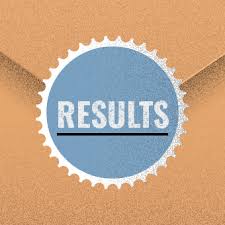 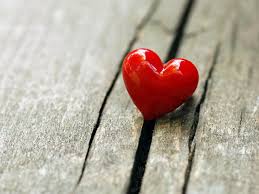 Navigating life during exam time
Developmental considerations and practical tips for supporting teenagers 

Sophia Davison
Child and Adolescent Psychotherapist
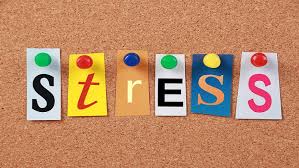 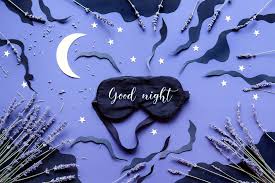 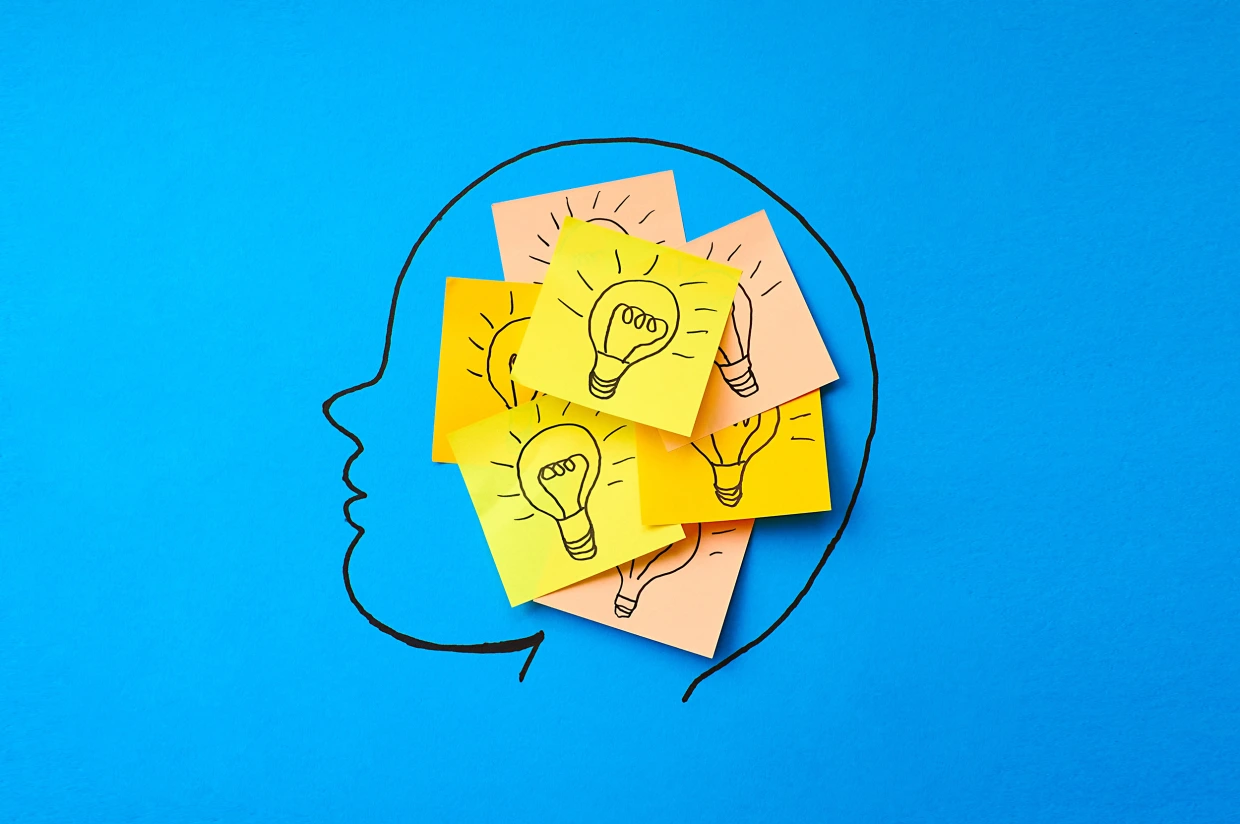 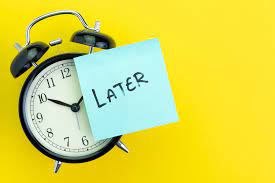 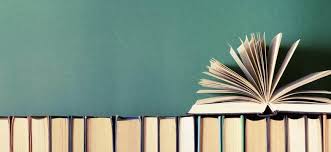 Scope of the session
STRESS – HOW TO HELP TEENAGERS EMBRACE IT
Stress is an inevitable part of exams

The role of mindset in managing stress

Learning to be comfortable with being uncomfortable
ATTACKING ANXIETY – HOW TO EASE CONCERNS
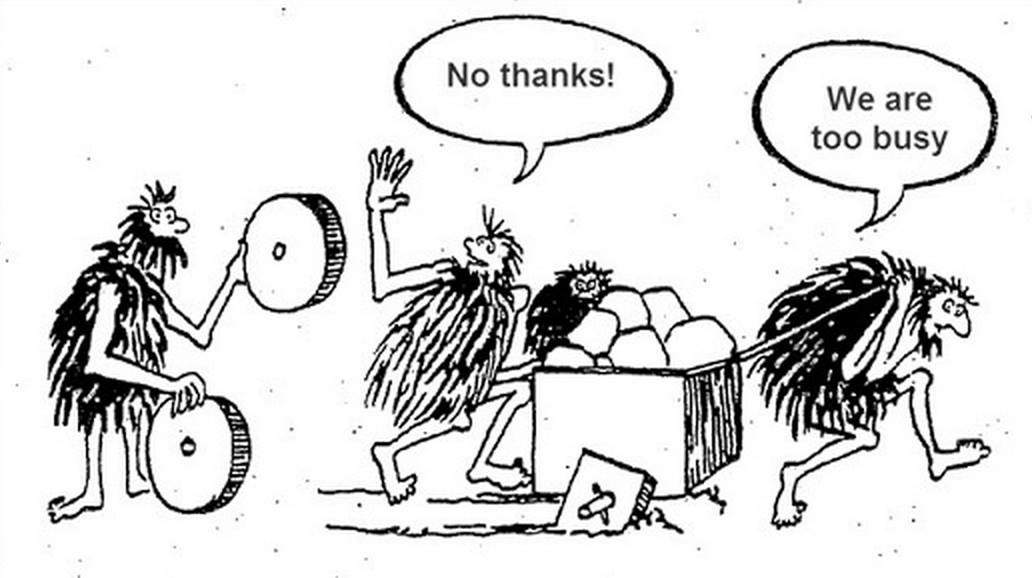 Supporting teenagers to get out of their own way

Expressive writing and the practice of values affirmation

Challenging stereotypes
STRATEGIES FOR MANAGING ANXIETY
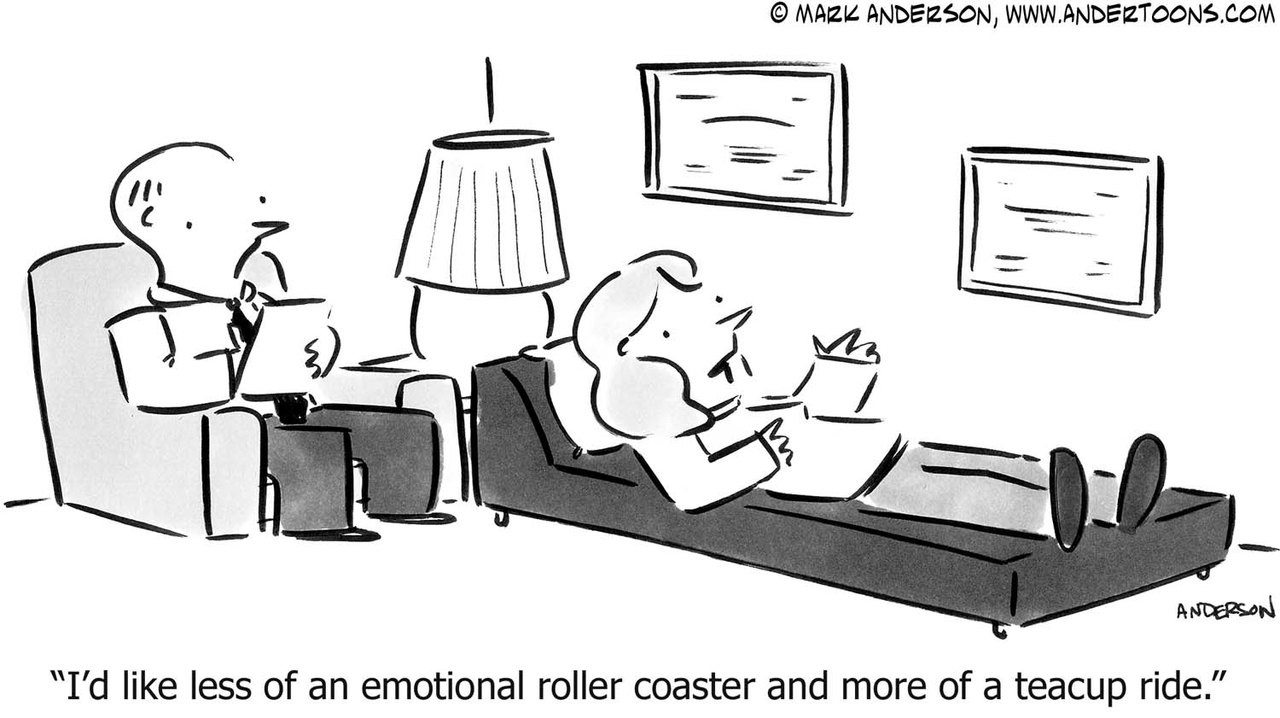 STRATEGIES TO HELP TEENAGERS REGAIN EMOTIONAL CONTROL
Normalise the full range of emotions

Mental health is not about feeling good

Distraction is your friend 

Worry Time can help

Tiny treats make a big difference
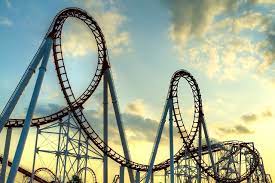 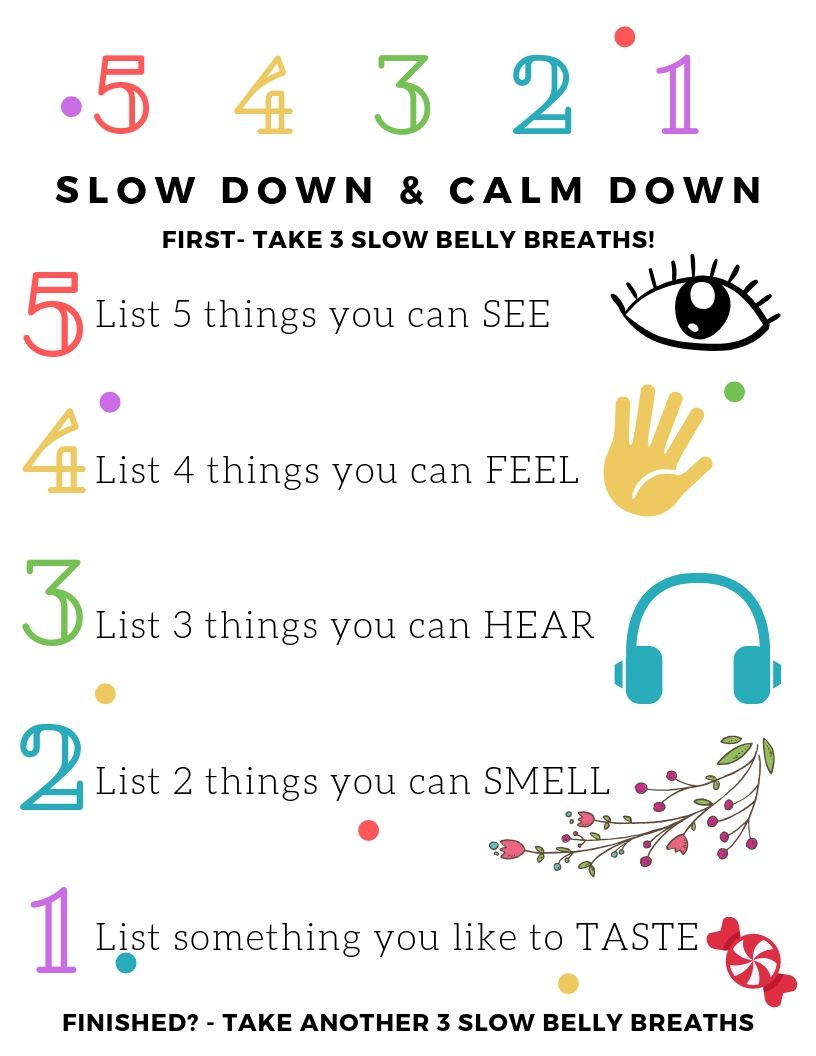 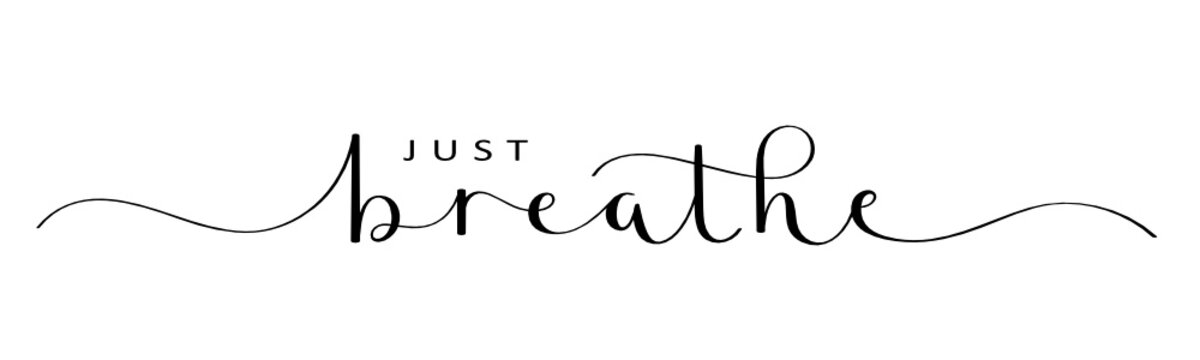 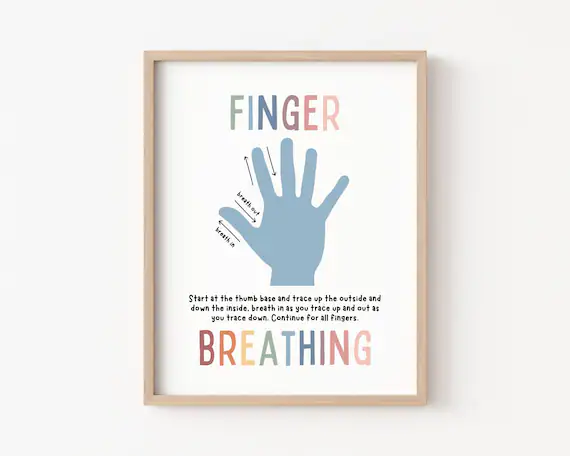 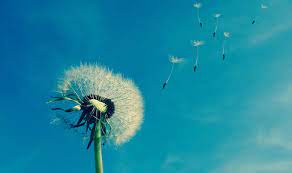 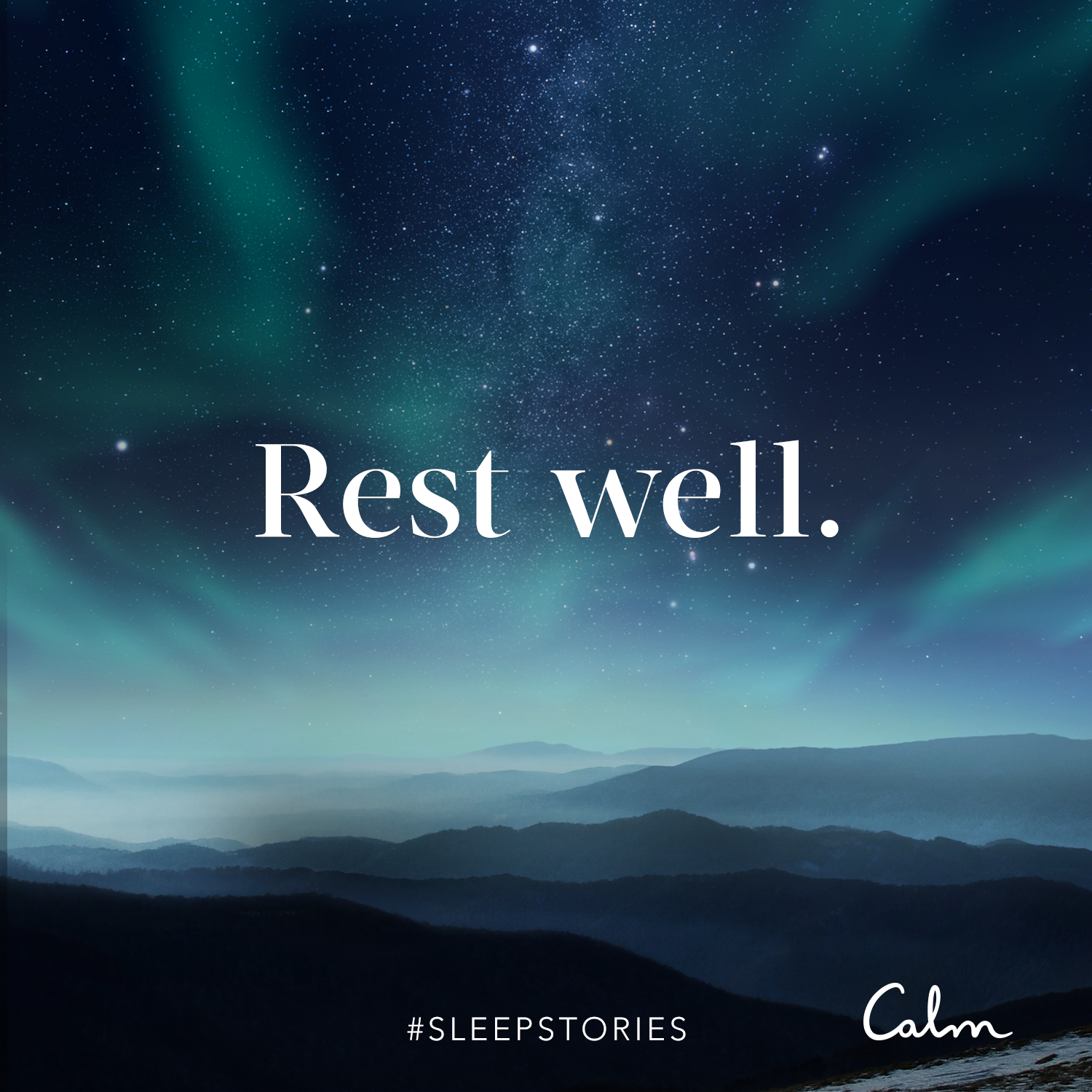 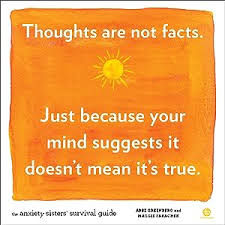 Procrastination
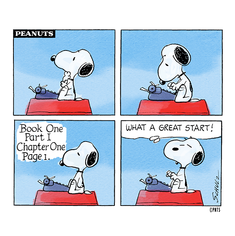 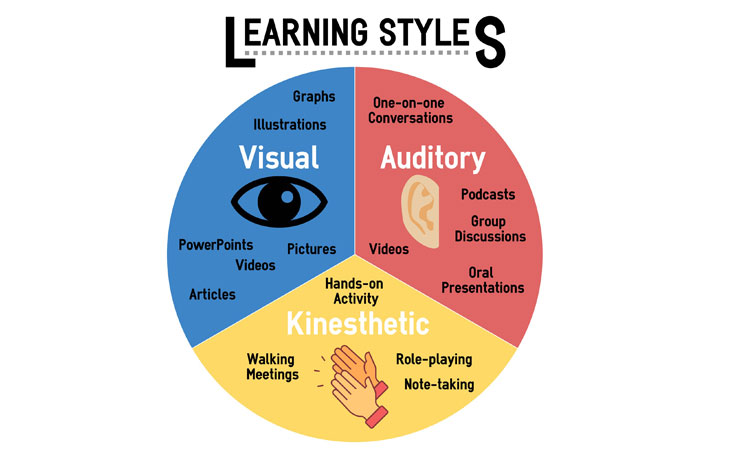 The role of Memory
Tests don’t recognise

Space rather than cram

Effort not flow

Practice output not input
perfectionism
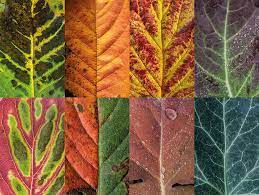 Managing results day
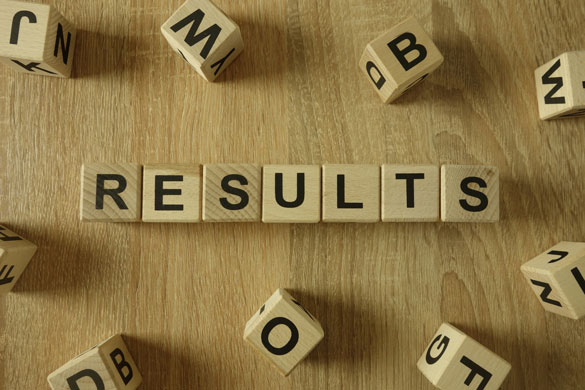 Talk about how they want to manage this process

If results are not what they wanted stay calm and be empathic

GCSEs are one measure of success – failing exams does not make you a failure
Flora is a productivity app that locks your phone and blocks other apps according to a timer you set. During the time your phone is blocked, you will plant a virtual tree. you can set a joint timer with friends so you can both stay focused and plant trees together. You can also share the progress of your virtual garden and encourage each other to stay motivated. Memrise can be a valuable resource for language learners.  Its focus on vocabulary acquisition, with a spaced repetition system, can help students expand their vocabulary and improve their language skills.Quizlet allows you create different sets of flashcards that you can study on repeat and shuffle modes.
Listen without interrupting
Offer sincere empathy – avoid “at least”
Validate distress
Support coping
“Is there anything I can do that will make this worse?” 
Express non-dismissive confidence
“This is tough, and so are you.” or
“As hard as this feels right now, I
do think that you’ll get through it.”
Use PACE: Playful, Accepting, Curious, Empathic
Offer to help problem-solve
“Do you want my help trying to
tackle this?” 
Divide the problem into two lists
Things that can be changed and things
that can’t.
For the things that can be changed,
brainstorm possible solutions
For what cannot be changed,
support acceptance